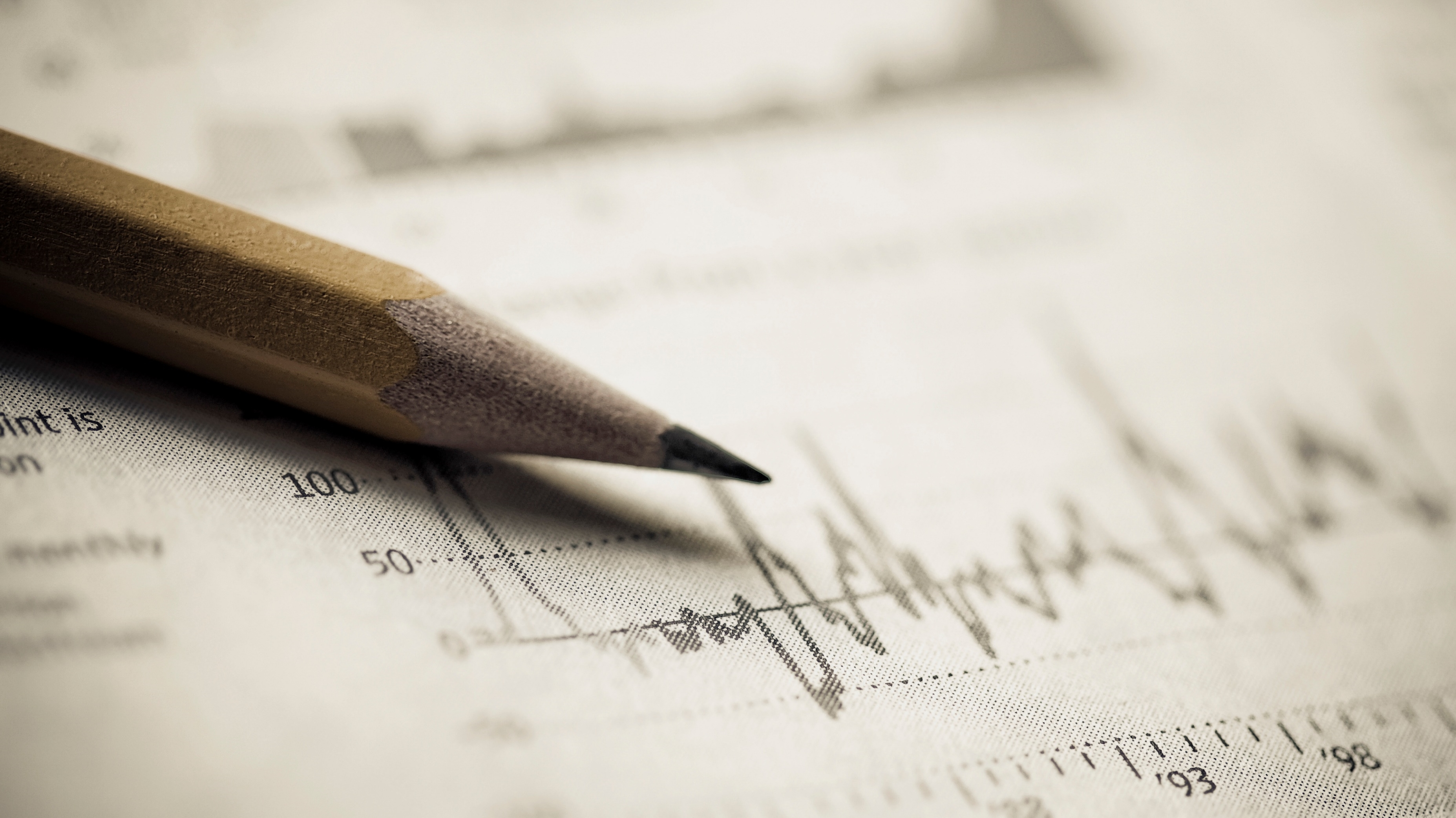 SMAC CES Committee
March 4th, 2021
Service Provider 1:1s – General feedback
The good
The not-so-good
Finding housing is REALLY hard
Rapid Resolution is a tough conversation. Still feeling the gap here.
Assessment follow-up is hard and time-consuming.
SMAC Priority Pool Trends
SMAC Priority Pool Trends
Singles are hugely outpacing our resources
Singles have fewer non-CE housing options
Our Pool size is steadily increasing due to this mismatch of resources
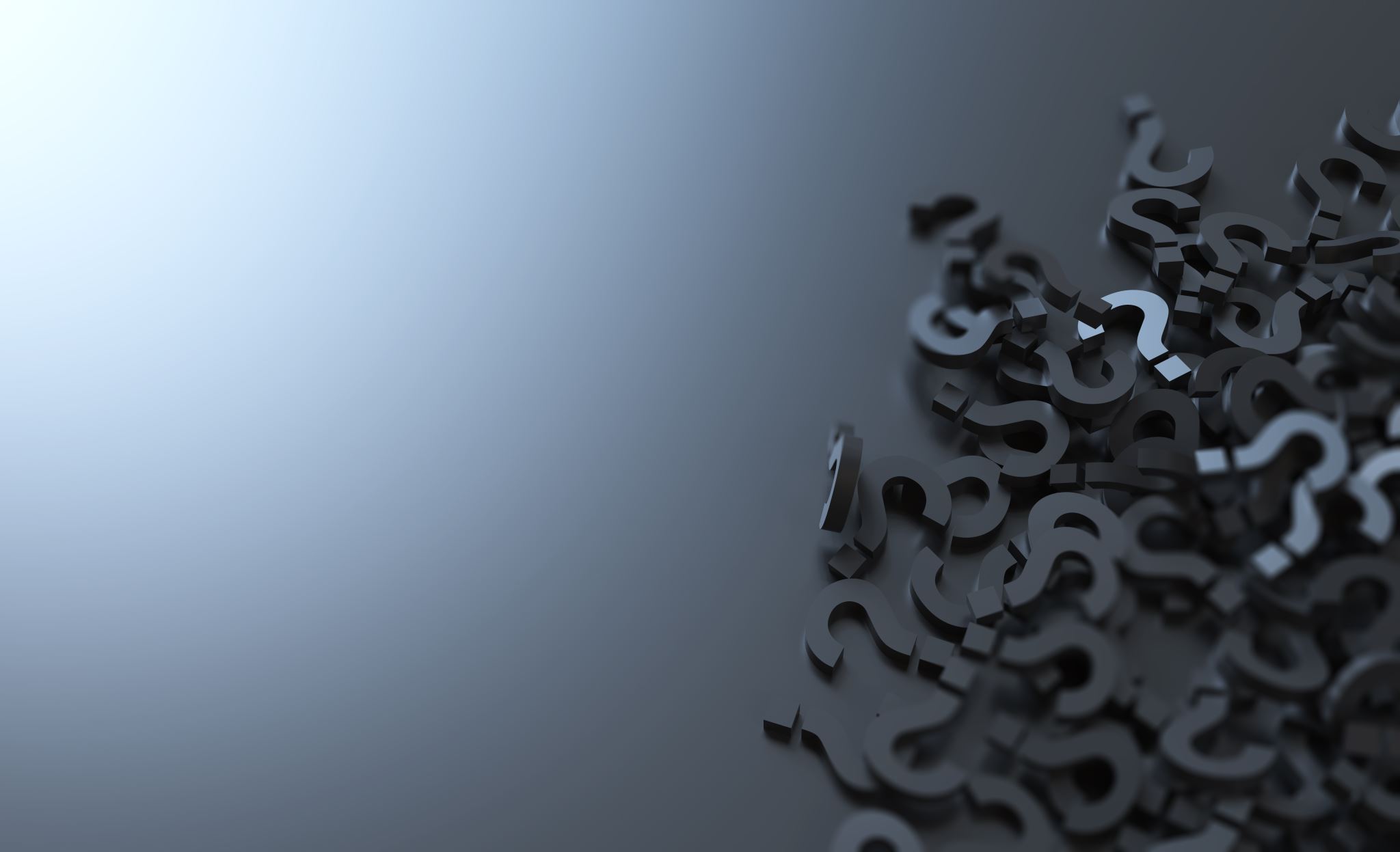 Menti.com
What would your approach be to solve this resource issue?
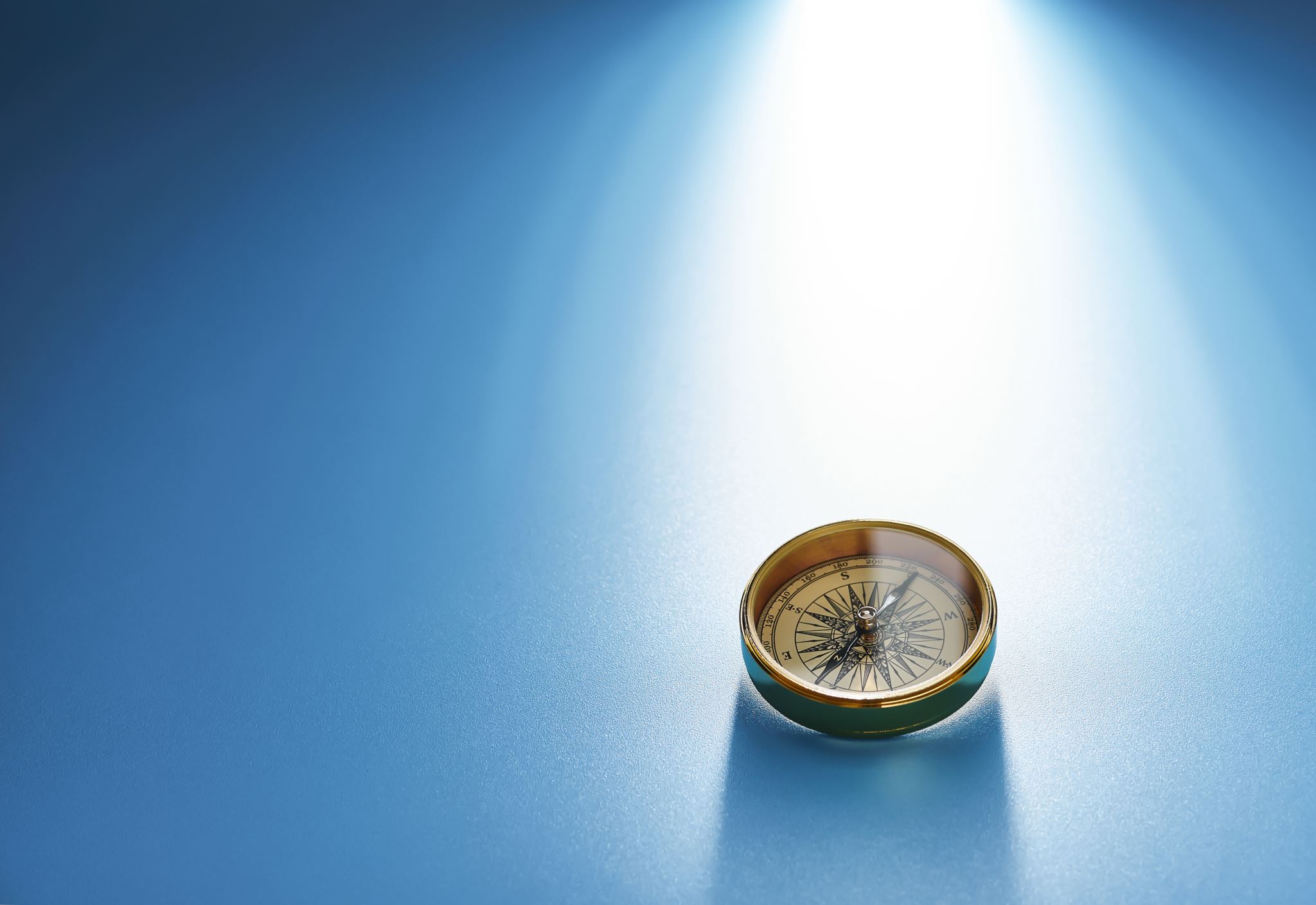 Menti.com
What are your suggestions for immediate list maintenance?